Jadwal Pertemuan
Sistem Adaptif
by Agus Trisanto
Pertemuan ke 1
Materi :  Review pengendalian 

 Memahami prinsip pengendalian terbuka dan tertutup
 Aplikasi pengendalian terbuka dan tertutup.


Materi pertemuan pertama klik disini materi-1
Pertemuan ke 2
Pembentukan kelompok dan diskusi mengenai pengendalian open loop dan closed loop, 
gambar blok diagram, contoh aplikasi dan cara kerjanya

Presentasikan masing-masing kelompok dikelas


Hasil yang diharapkan dari diskusi pertemuan ke 2 ini adalah mahasiswa dapat memahami dan membedakan antara open loop dan closed loop
Pertemuan Ke 3
-Materi :
  Membahas contoh aplikasi adaptif system
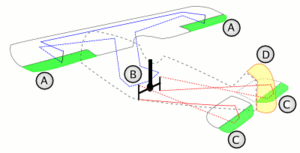 Pertemuan Ke 4
Diskusi kelompok mengenai adaptif kontrol dan aplikasi
Mengemudi kendaraan perlu pengendalian adaptif
Pertemuan ke 5
Presantasi Kelompok mengenai Gain Sheduling

    

       




links : how-gain-scheduling-works
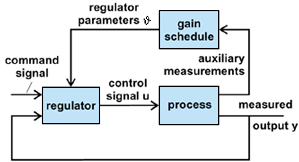 Pertemuan ke 7
Diskusi Kelompok : Model Reference Adaptive Control (MRAC)
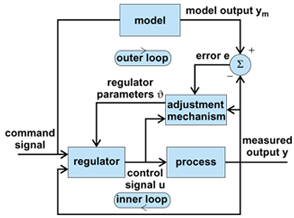 Pertemuan ke 8
Ujian Tengah Semester
Pertemuan ke 9
Diskusi Kelompok:
Self Tuning Regulator
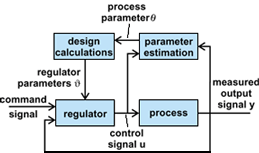 Pertemuan Ke 10
Diskusi Kelompok Aplikasi : Gain Sheduling
Pertemuan Ke 11
Diskusi Kelompok Aplikasi : Model Reference Adaptive Control
Pertemuan Ke 12
Diskusi kelompok Aplikasi Self Tuning Regulator
Pertemuan Ke 13
Adaptif Fuzzy Kontrol
Pertemuan Ke 14
Aplikasi Fuzzy Adaptif Control
Pertemuan Ke 15
Presentasi kelompok : aplikasi Adaptive Control
Pertemuan ke 16
Ujian Akhir Semester